Новый порядок
финансового обеспечение предупредительных мер по сокращению производственного травматизма и санаторно-курортного лечения работников, занятых на работах с вредными и (или) опасными производственными факторами
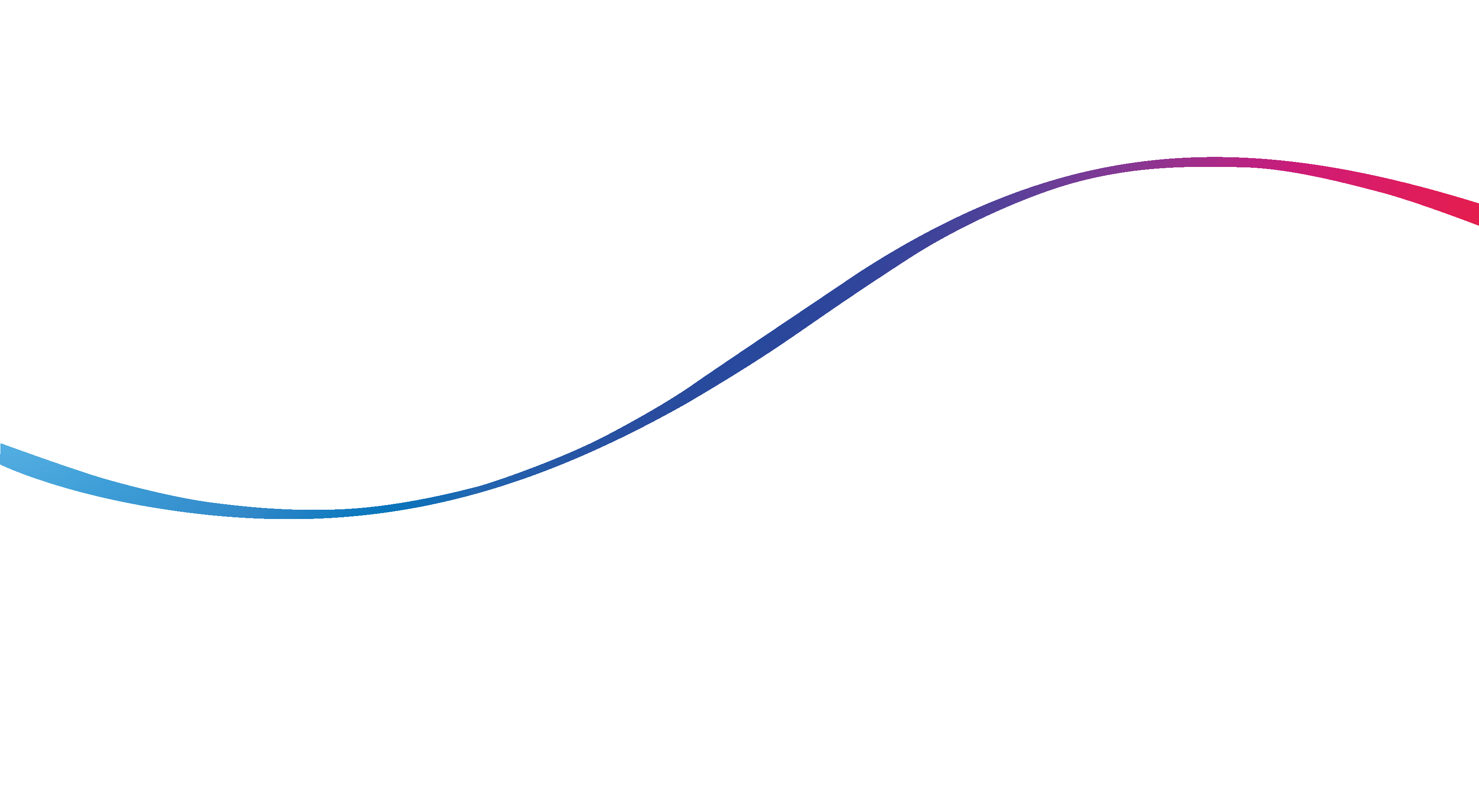 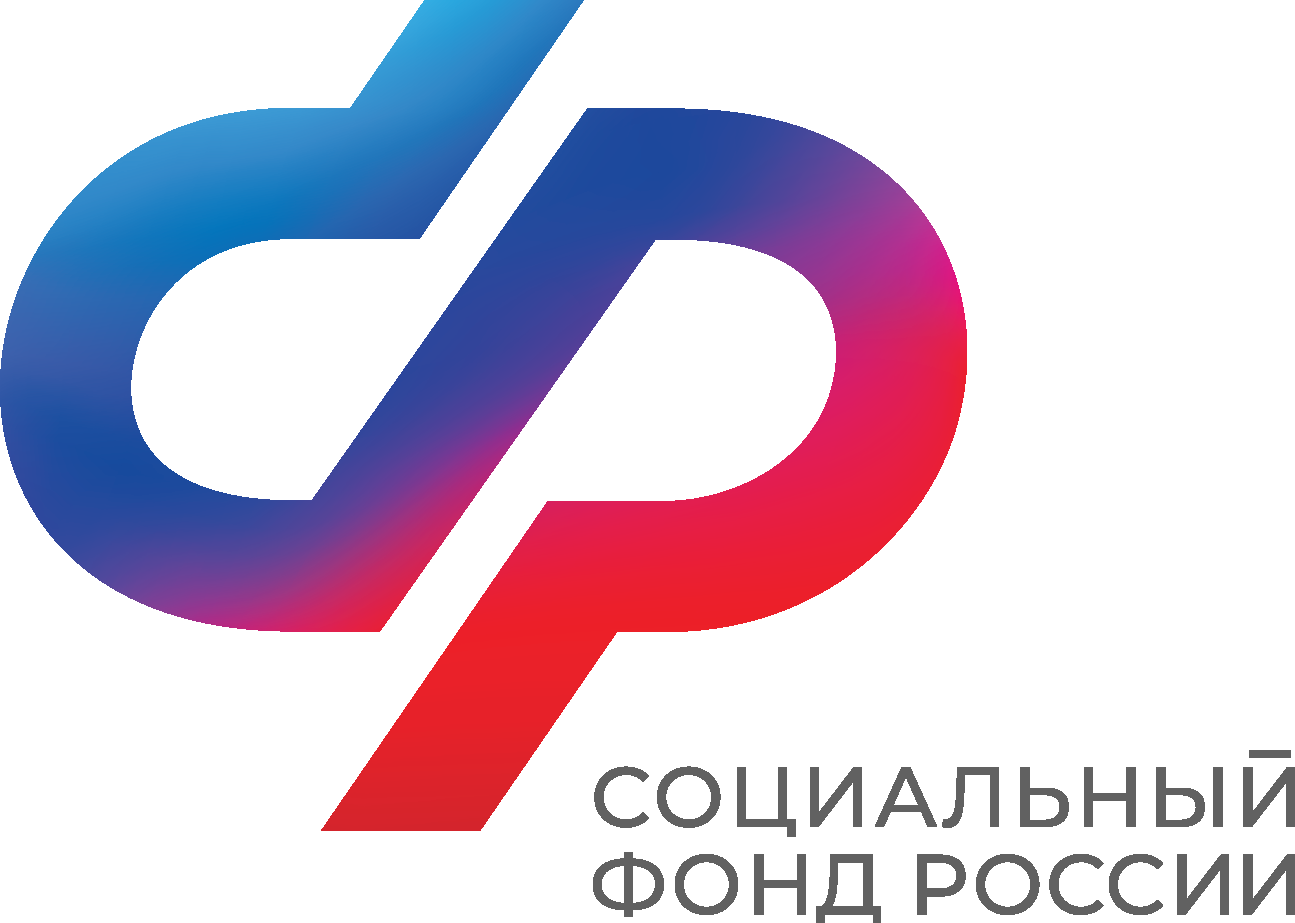 Плановые ассигнования на 2024 год
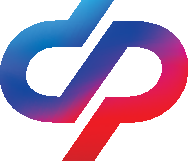 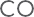 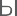 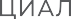 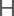 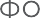 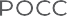 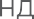 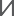 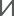 Динамика расходов 
на финансовое обеспечение предупредительных мер, Архангельская область и НАО
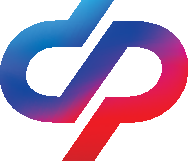 555,03
494,2
473,9
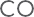 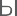 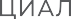 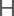 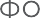 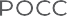 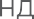 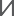 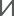 410,7
355,3
307,8
1091
953
813
731
727
455
Расходы на финансирование предупредительных мер, млн. рублей
2020
2019
2023
2021
2022
2024)
Количество страхователей, воспользовавшихся финансированием предупредительных мероприятий
СОВЕРШЕНСТВОВАНИЕ ФИНАНСОВОГО ОБЕСПЕЧЕНИЯ ПРЕДУПРЕДИТЕЛЬНЫХ МЕР (ФОПМ)
В целях упрощения процедуры получения страхователями финансового обеспечения предупредительных мер по сокращению производственного травматизма и профессиональных заболеваний работников и санаторно-курортного лечения работников, занятых на работах с вредными и (или) опасными производственными факторами, Минтрудом России принят 
Приказ Минтруда России от 11 июля 2024 г. № 347н«Об утверждении Правил финансового обеспечения предупредительных мер по сокращению производственного травматизма и профессиональных заболеваний работников и санаторно-курортного лечения работников, занятых на работах с вредными и (или) опасными производственными факторами» ,  который вступает в силу с 1 января 2025 г.
Нормативные документы по ФОПМ с 01.01.2025
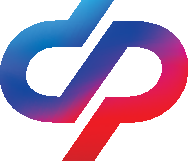 В Федеральном законе № 125 статья 18 определены права и обязанности страховщика
пункт 1 статья 18   «Страховщик имеет право: подпункт 6… принимать решение о финансовом обеспечении расходов страхователя на предупредительные меры по сокращению производственного травматизма и профессиональных заболеваний работников и санаторно-курортное лечение работников, занятых на работах с вредными и (или) опасными производственными факторами, в размере, определяемом ежегодно федеральным законом о бюджете Фонда социального страхования Российской Федерации 
Федеральный Закон от 30.11.2024 N 423-ФЗ "О бюджете Фонда пенсионного и социального страхования Российской Федерации на 2025 год и на плановый период 2026 и 2027 годов"
Приказ Минтруда России от 11.07.2024 № 347н «Об утверждении Правил финансового обеспечения предупредительных мер по сокращению производственного травматизма и профессиональных заболеваний работников и санаторно-курортного лечения работников, занятых на работах с вредными и (или) опасными производственными факторами» 
(далее – Приказ № 347н, Правила ФОПМ»
Административный регламент Фонда пенсионного и социального страхования Российской Федерации по предоставлению государственной услуги «Принятие решения о финансовом обеспечении предупредительных мер по сокращению производственного травматизма и профессиональных заболеваний работников и санаторно-курортного лечения работников, занятых на работах с вредными и (или) опасными производственными факторами, а также возмещение произведенных расходов на оплату предупредительных мер». (на  регистрации в Министерстве юстиции Российской Федерации)
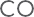 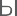 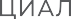 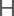 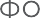 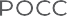 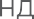 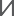 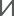 3
НОВЫЙ МЕХАНИЗМ ФОПМ с 01.01.2025
Предполагает значительное снижение нагрузка на страхователя в рамках порядка и условий ФОПМ:
 1. До 1 августа страхователем предоставляются только заявление и план ФОПМ.
за искл. мероприятия, предусмотренного подпунктом «п» пункта 2 Правил 2. 

2. Страхователь вправе самостоятельно определять направления расходования средств на предупредительные меры в рамках утвержденного перечня и в пределах рассчитанного объема средств и принимать решение о замене предупредительных мер в пределах согласованной суммы финансового обеспечения без обращения в отделение СФР для их согласования;

3. С заявлением о возмещении произведенных расходов на оплату предупредительных мер с представлением документов, подтверждающих произведенные расходы, страхователь обращается в отделение СФР по месту регистрации после выполнения предупредительных мер, предусмотренных планом финансового обеспечения не позднее 15 ноября текущего года (пункт 9 Правил). В случае выявления замечаний в представленных документах, подтверждающих произведенные расходы на указанные цели, страхователю предоставляется право на их устранение в течение 5 рабочих дней.
ДЕЙСТВУЮЩИЙ МЕХАНИЗМ
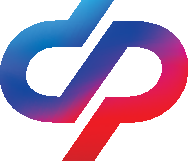 Приказ Минтруда России от 14.07.2021 № 467н
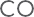 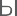 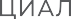 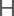 Страхователь направляет в ОСФР
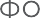 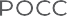 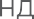 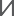 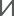 До 15 декабря
Заявление о возмещении 
расходов и 
полный комплект 
подтверждающих
документов
До 20 ноября
Заявление о внесение 
изменений в план  ФОПМ и 
полный комплект 
обосновывающих
документов
До 1 августа 
Заявление о ФОПМ и 
полный комплект
 обосновывающих
документов
Решение о финансовом обеспечении предупредительных мер (либо отказе) 
Решение о внесении изменений в план ФОПМ (либо отказе)
Возмещении произведенных расходов (либо отказе)
ОСФР принимает решение
8
НОВЫЙ МЕХАНИЗМ с 01.01.2025
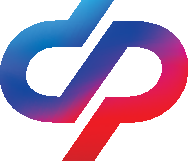 Приказ Минтруда России от 11.07.2024 № 347н
Страхователь направляет в ОСФР
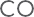 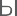 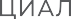 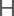 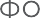 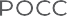 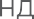 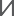 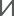 До 1 августа 
Заявление о ФОПМ 
и планом ФОПМ 
(без документов 
(за искл. п.п. «п» п.2)
До 1 сентября 
вправе представить
заявление и план ФОПМ 
на сумму в пределах 
расчетного 
объема средств 
(если первоначально 
заявление подано 
на меньшую сумму)
До 15 ноября
Заявление о возмещении 
расходов и полный 
комплект документов,  
обосновывающих 
мероприятия и  
подтверждающих 
произведенные расходы
Решение о финансовом обеспечении предупредительных мер (либо отказе) 
Решение о возмещении произведенных расходов (либо отказе)
ОСФР принимает решение
9
Приказ Минтруда России от 11 июля 2024 г. № 347н
Проведение  страхователем мероприятий в соответствии с Правилами в течение года
Страхователь вправе дополнительно, в случае если им первоначально было подано заявление на сумму меньше расчетного объема средств обратиться с заявлением и планом
Подача страхователем заявления и плана ФОПМ (без приложения документов)
Решение  о ФОПМ
до 1 августа текущего  календарного года
начиная с 01.01 текущего финансового  года
до 1 сентября текущего календарного года
в течение 10 рабочих дней
Решение о возмещении расходов и перечисление средств
При оплате расходов, предусмотренных договором в текущем финансовом году, но позже 15.11, возможно дополнительно предоставление страхователем этих платежных документов
Подача страхователем заявления о возмещении расходов с приложением документов, подтверждающих проведение мероприятий
не позднее 15.12 текущего финансового года
принимается в течение 15 рабочих дней
не позднее 15.11 текущего финансового года
Направляется страхователю в течение 3 рабочих дней
При необходимости: 
исправление страхователем ошибок
до 5 раб. дней
10
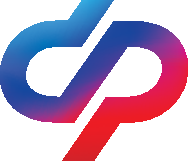 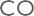 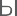 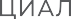 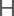 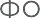 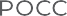 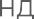 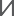 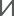 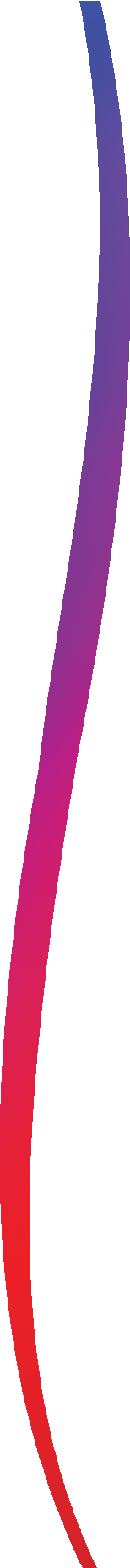 Федеральный закон от 24.07.1998 N 125-ФЗ "Об обязательном социальном страховании от несчастных случаев на производстве и профессиональных заболеваний"
Согласно п.2 ст. 17 Закона 125-ФЗ обязанностью  страхователя является своевременное представление в установленном порядке в территориальные органы страховщика заявления и документов для принятия решения о финансовом обеспечении расходов страхователя на предупредительные меры по сокращению производственного травматизма и профессиональных заболеваний работников и санаторно-курортное лечение работников, занятых на работах с вредными и (или) опасными производственными факторами.
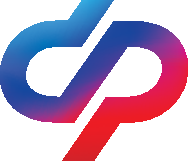 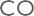 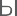 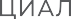 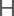 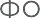 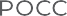 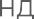 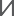 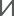 П.1 Правил ФОПМ
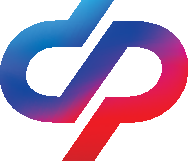 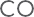 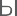 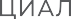 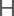 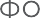 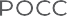 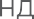 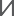 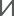 ФОПМ  осуществляется страхователем за счет собственных средств с последующим возмещением произведенных им расходов за счет средств бюджета Фонда пенсионного и социального страхования Российской Федерации в пределах суммы, согласованной отделением СФР на эти цели, но не более суммы страховых взносов на обязательное социальное страхование от несчастных случаев на производстве и профессиональных заболеваний (далее - страховые взносы), начисленных страхователем за текущий финансовый год, за вычетом расходов, произведенных в текущем календарном году
Объем средств, направляемых страхователем на финансовое обеспечение предупредительных мер, не может превышать 20 % сумм страховых взносов, начисленных им за предшествующий календарный год, за вычетом расходов на выплату обеспечения по указанному виду страхования, произведенных страхователем в предшествующем календарном году.
П.1 Правил ФОПМ
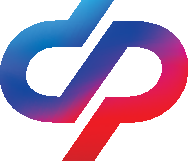 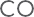 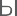 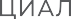 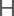 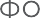 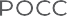 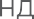 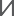 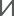 Объем средств, направляемых на указанные цели, может быть увеличен до 30 % сумм страховых взносов, при условии направления страхователем дополнительного объема средств на санаторно-курортное лечение работников не ранее чем за пять лет до достижения ими возраста дающего право на назначение страховой пенсии по старости в соответствии с пенсионным законодательством.
В случае если страхователь с численностью работающих до 100 человек не осуществлял два последовательных календарных года, предшествующие текущему финансовому году, финансовое обеспечение предупредительных мер, объем средств, направляемых таким страхователем на финансовое обеспечение указанных мер, рассчитывается исходя из отчетных данных за 3 последовательных календарных года, предшествующие текущему финансовому году, и не может превышать сумму страховых взносов, подлежащих перечислению им в территориальный орган Фонда в текущем финансовом году.
П.1 Правил ФОПМ
Объем средств  не может превышать сумму страховых взносов страхователя, начисленных им за весь текущий финансовый год, за вычетом расходов, произведенных в текущем календарном году на выплату пособий по временной нетрудоспособности в связи с несчастными случаями на производстве или профессиональными заболеваниями и на оплату отпуска застрахованного лица (сверх ежегодного оплачиваемого отпуска, установленного законодательством Российской Федерации) на весь период его лечения и проезда к месту лечения и обратно.

ВАЖНО!

При подготовке документов следует обращать внимание на предполагаемые страховые взносы в целом за текущий год страхователям , у которых на момент обращения наблюдается многократное снижение численности застрахованных и (или) базы для начисления страховых взносов (в том числе изменение страхового тарифа, реорганизация) в сравнении с предшествующим календарным годом, а также страхователей с численностью работающих до 100 человек, расчет объема средств  которым производился исходя из  трех предшествующих лет.
Также следует учитывать произошедшие страховые случаи, по которым будет произведена выплата пособий по временной нетрудоспособности по обязательному социальному страхованию от несчастных случаев на производстве и профессиональных заболеваний в текущем году.
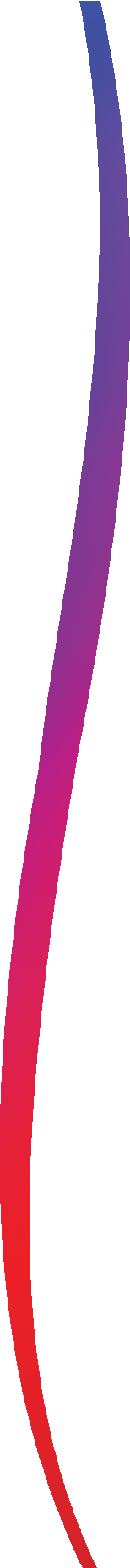 Объемы средств, направляемые на финансовое обеспечение предупредительных мер мер
Социальный  фонд  России
30%
20%
10 %
На все   мероприятия, предусмотренные правилами
Дополнительно, на санаторно-курортное лечение работников не ранее, чем за пять лет до достижения ими возраста, дающего право на назначение страховой пенсии по старости в соответствии с пенсионным законодательством
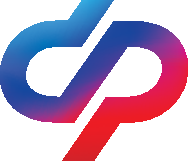 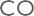 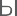 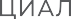 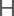 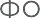 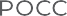 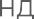 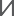 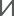 База для расчета объема средств на ФОПМ, Раздел 2 формы ЕФС-1
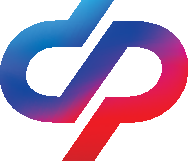 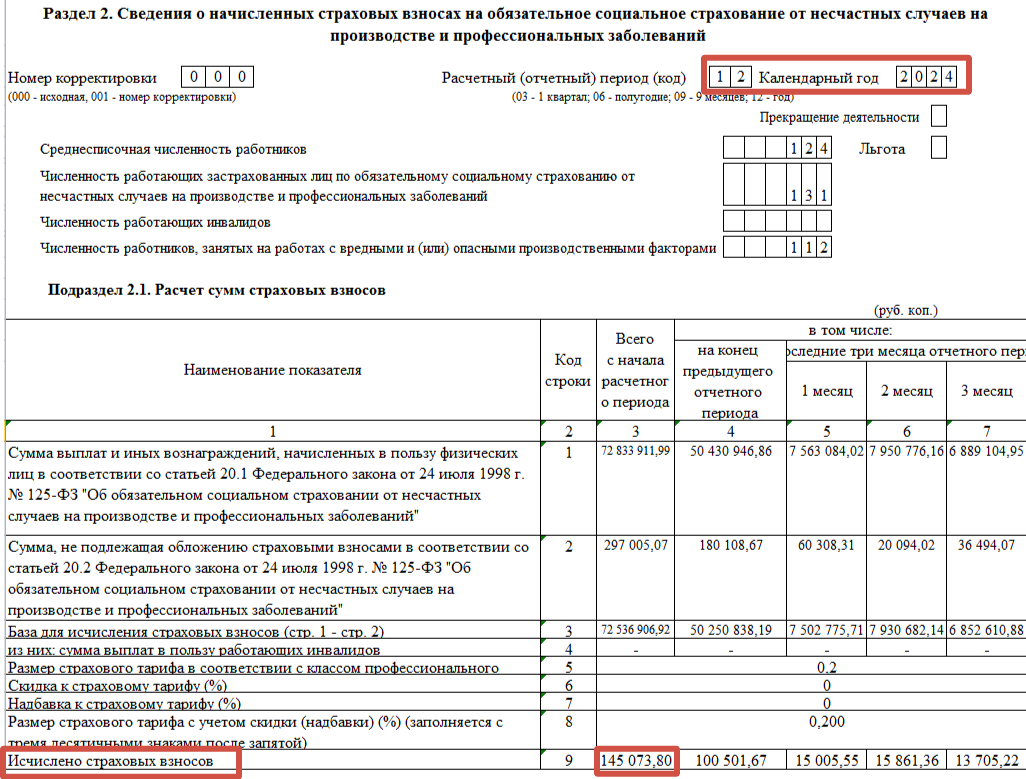 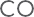 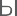 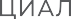 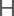 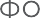 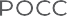 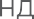 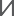 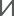 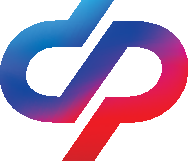 Пример расчета объема средств для страхователей 
не имеющих расходов по обязательному социальному страхованию от несчастных случаев на производстве и профессиональных заболеваний
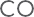 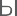 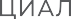 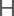 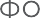 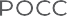 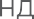 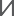 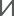 20% на все мероприятия : 145073,8 х 20% = 29 014,76 рублей
10% на СКЛ предпенсионеров и пенсионеров
30% : 145073,8 х 30% = 43 522,14 рублей
расчета объема средств для страхователей 
имеющих расходов по обязательному социальному страхованию от несчастных случаев на производстве и профессиональных заболеваний будет произведен 
отделением Фонда
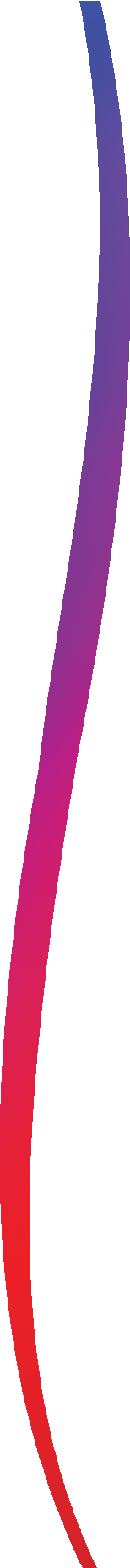 Мероприятия по финансовому обеспечению предупредительных мер
а) проведение специальной оценки условий труда;
б) реализация мероприятий по приведению уровней воздействия вредных и (или) опасных производственных факторов на рабочих местах в соответствие с государственными нормативными требованиями охраны труда;
в) обучение по охране труда  и (или) обучение по вопросам безопасного ведения работ
г) приобретение спецодежды, СИЗ 
д) санаторно-курортное лечение работников, занятых на работах с вредными и (или) опасными производственными факторами (исключая размещение в номерах высшей категории);
е) проведение обязательных периодических медицинских осмотров (обследований) работников;
ж) обеспечение лечебно-профилактическим питанием 
з) приобретение медицинских изделий для определения алкоголя и психоактивных веществ в организме;
и) приобретение тахографов;
к) приобретение аптечек для оказания первой помощи;
л) приобретение отдельных приборов, устройств, оборудования и (или) комплексов (систем) приборов, устройств, оборудования, непосредственно предназначенных для обеспечения безопасности работников и (или) контроля за безопасным ведением работ в рамках технологических процессов, в том числе на подземных работах;
м) приобретение отдельных приборов, устройств, оборудования и (или) комплексов (систем) приборов, устройств, оборудования, непосредственно обеспечивающих проведение обучения по вопросам безопасного ведения работ, в том числе горных работ, и действиям в случае аварии или инцидента на опасном производственном объекте и (или) дистанционную видео- и аудио фиксацию инструктажей, обучения и иных форм подготовки работников по безопасному производству работ, а также хранение результатов такой фиксации;
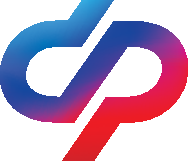 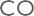 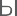 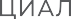 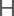 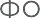 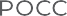 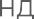 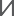 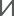 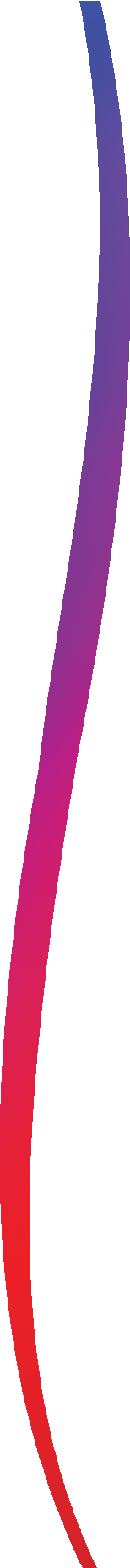 Мероприятия по финансовому обеспечению предупредительных мер
н) санаторно-курортное лечение работников не ранее чем за пять лет до достижения ими возраста, дающего право на назначение страховой пенсии по старости в соответствии с пенсионным законодательством (исключая размещение в номерах высшей категории);

 о) приобретение отдельных приборов, устройств, оборудования и (или) комплексов (систем) приборов, устройств, оборудования, сервисов, систем, непосредственно предназначенных для мониторинга на рабочем месте состояния здоровья работников, занятых на работах с вредными и (или) опасными производственными факторами;

п) приобретение приборов, устройств, оборудования обеспечивающих безопасное ведение горных работ, в рамках модернизации основных производств;

р) обеспечение бесплатной выдачей молока или других равноценных пищевых продуктов работников, которым предусмотрена  бесплатная выдача молока или других равноценных пищевых продуктов

с) проведение оценки профессиональных рисков
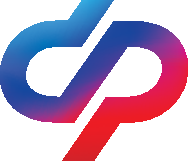 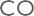 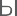 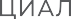 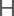 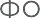 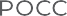 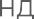 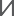 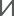 п.п. 3 Правил ФОПМ
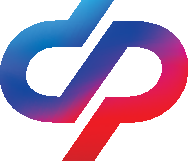 Страхователь самостоятельно определяет перечень осуществляемых в текущем календарном году предупредительных мер в соответствии с с учетом перечня мероприятий по улучшению условий и охраны труда работников, разработанного по результатам проведения специальной оценки условий труда и (или) коллективного договора (соглашения по охране труда между работодателем и представительным органом работников) и (или) перечня реализуемых страхователем мероприятий по улучшению условий и охраны труда, ликвидации или снижению уровней профессиональных рисков либо недопущению повышения их уровней.

Страхователь или обособленное в срок до 1 августа текущего календарного года обращается с заявлением о ФОПМ и планом ФОПМ.
Форма заявления – приложение к Административному регламенту

 В случае включения в план ФОПМ  мероприятия пп «п» дополнительно представляет документы (копии документов), обосновывающие необходимость финансового обеспечения предупредительных мер:
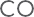 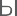 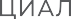 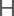 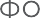 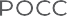 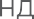 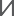 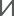 ПЛАН ФОПМ 

Предоставляется вместе с заявлением на ФОПМ ,

Подписывается руководителем и главным бухгалтером (при наличии) и согласовывается председателем первичной профсоюзной организации (при наличии) . 3. Наименование предупредительных мер указывается в соотвтетствии с п.2 Правил.

4. Составляется с указанием суммы ФОПМ по каждому мероприятию отдельно, а также с указанием итоговой суммы. 

5. Максимальный объем средств, направляемых страхователем на финансовое обеспечение предупредительных мер, определен п.1 Правил. Таким образом, страхователь не имеет права в плане финансового обеспечения предупредительных мер указывать сумму финансового обеспечения, превышающую максимальный объем средств, определенный п.1 Правил.
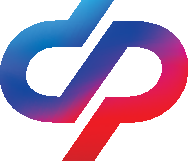 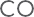 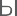 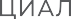 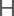 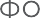 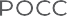 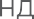 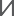 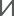 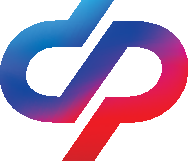 Пример плана ФОПМ
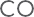 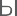 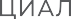 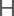 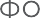 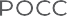 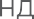 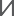 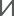 Способы подачи заявлений
Заявителем представляется (направляется) заявление следующими способами: 

а) на личном приеме - в форме документа на бумажном носителе в территориальный орган Фонда по месту своей регистрации; 
б) почтовым отправлением - на бумажном носителе в территориальный орган Фонда по месту своей регистрации. 
Направление заявления и комплекта документов (копий документов) с использованием средств почтовой связи осуществляется способом, позволяющим подтвердить факт и дату отправления; 
в) через Единый портал - в электронной форме; 
г) через многофункциональный центр.
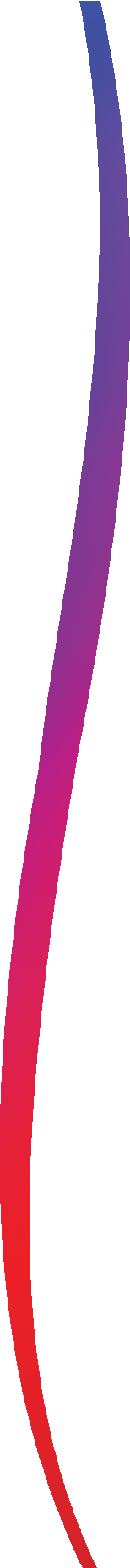 Преимущественным способом подачи заявления является подача в электронном виде, посредством федеральной государственной информационной системы «Единый портал государственных и муниципальных услуг (функций)» www.gosuslugi.ru, без последующего предоставления на бумажном носителе.
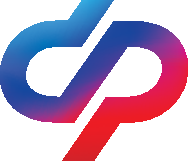 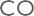 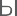 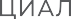 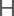 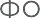 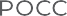 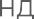 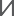 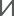 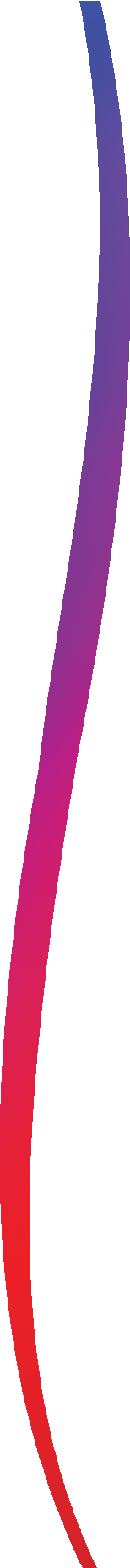 К государственной услуге подключена Платформа полномочий ЕПГУ, которая позволяет руководителю организации – страхователя путем подписания выдать в ЕПГУ на имя работника своей организации подготовленные (самостоятельно или через администратора личного кабинета организации) электронные доверенности, которыми указанным выше работникам делегированы полномочия на подачу посредством ЕПГУ заявления на предоставление государственной услуги и подписание данного заявления УКЭП. 
Администратор личного кабинета организации – страхователя имеет возможность наделить работников организации правами для заполнения черновиков заявлений на предоставление государственной услуги, подготавливаемых для подписания руководителем организации или уполномоченными лицами (ссылка https://www.gosuslugi.ru/help/faq/company_profile/4188).
Ознакомиться подробнее с функционалом Платформы полномочий ЕПГУ, делегированием полномочий и оформлением доверенностей возможно по ссылке: https://info.gosuslugi.ru/articles/Платформа_полномочий_ЕПГУ/.
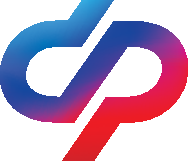 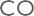 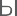 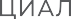 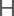 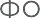 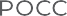 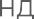 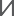 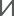 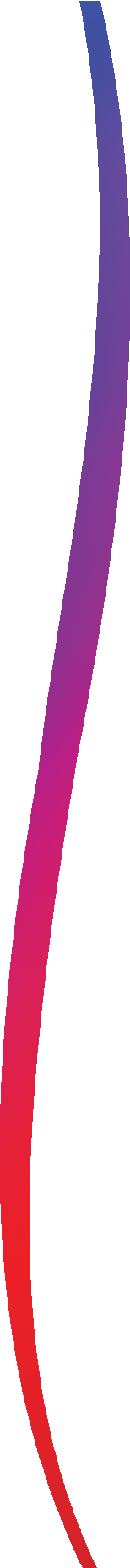 Пошаговая инструкция подачи заявления на финансовое обеспечение предупредительных мер через ЕПГУ и инструкция по выдаче доверенности через ЕПГУ размещены на сайте www.sfr.gov.ru в разделе «Страхователям» «Предупредительные меры по сокращению производственного травматизма и профессиональных заболеваний».
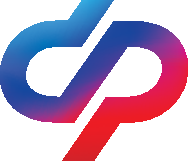 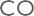 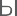 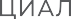 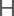 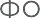 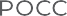 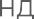 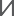 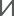 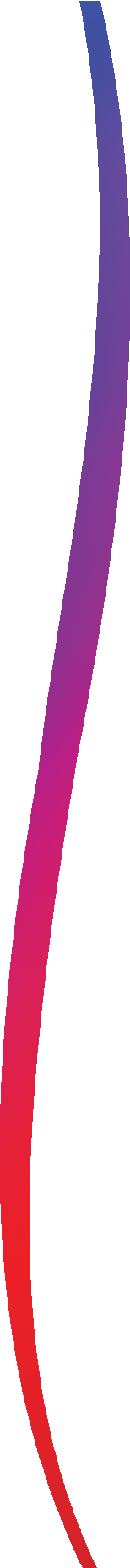 ВАЖНО !!!
Подать заявление на финансирование предупредительных мер в срок до 1 августа 2025
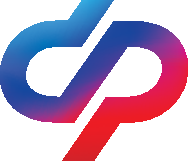 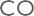 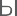 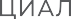 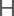 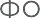 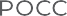 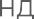 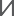 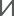 Принятие решения о ФОПМ п.5 Правил
Решение о финансовом обеспечении предупредительных мер или об отказе в финансовом обеспечении предупредительных мер принимается отделением СФР:
а) в течение 10 рабочих дней со дня получения заявления и плана финансового обеспечения;
б) в отношении страхователей, включивших в план финансового обеспечения предупредительные меры, предусмотренные подпунктом "п" пункта 2 настоящих Правил, - после дня получения заявления и полного комплекта документов, указанных в пункте 4 настоящих Правил, и согласования проекта решения с СФР в части указанного мероприятия.
Основания для отказа  в ФОПМ (п.6 Правил)
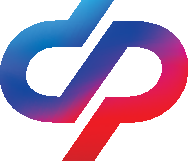 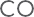 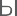 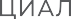 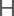 У страхователя имеются недоимка 
по уплате страховых взносов, пени 
и штрафы, не погашенные на день подачи
заявления
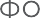 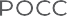 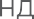 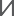 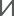 Средства на финансовое обеспечение 
предупредительных мер на текущий 
год полностью распределены
Страхователь вправе повторно, но не позднее срока, установленного пунктом 4 Правил, обратиться с заявлением в территориальный орган Фонда по месту своей регистрации.
29
п. 7 Правил ФОПМ
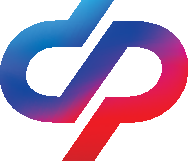 Страхователь вправе дополнительно, если им первоначально было подано заявление на сумму меньше расчетного объема средств, направляемых на финансовое обеспечение предупредительных мер, предусмотренного пунктом 1 Правил ( менее 30%) и после получения решения отделения СФР о ФОПМ  обратиться в отделение СФР до 1 сентября текущего календарного года с заявлением и планом финансового обеспечения на сумму, не превышающую разницу между расчетным объемом средств и суммой финансового обеспечения предупредительных мер, указанной в решении отделения СФР по первоначальному заявлению.
При этом решение отделения СФР принимается в соответствии с пунктом 6 настоящих Правил.
Страхователь вправе самостоятельно принимать решение о внесении изменений в план финансового обеспечения в пределах разрешенной суммы финансового обеспечения, при этом повторное направление заявления и плана финансового обеспечения предупредительных мер в отделение СФР не требуется.
В случае включения в план финансового обеспечения, при внесении в него изменений, предупредительных мер, предусмотренных подпунктом "п" пункта 2 настоящих Правил, страхователь обязан предоставить вместе с заявлением документы (копии документов), предусмотренные пунктом 4 настоящих Правил.
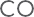 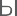 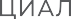 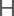 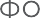 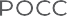 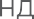 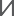 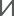 п. 8 Правил
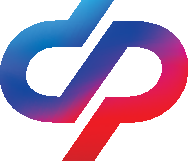 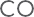 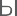 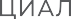 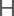 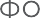 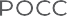 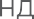 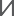 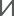 Отделение СФР размещает на официальном сайте отделения СФР в информационно-телекоммуникационной сети "Интернет" и в личном кабинете страхователя на сайте СФР в информационно-телекоммуникационной сети "Интернет" (при наличии технической возможности) информацию:
а) о поступившем заявлении, включая дату и время его поступления, наименовании страхователя - в течение одного рабочего дня со дня регистрации заявления;
б) о ходе рассмотрения заявления.
п. 9 Правил
Возмещение расходов
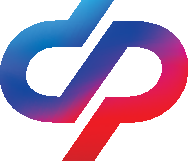 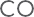 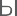 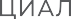 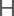 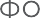 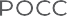 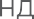 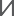 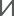 Страхователь после выполнения всех предупредительных мер или хотя бы одной предупредительной меры обращается с заявлением о возмещении произведенных расходов на оплату предупредительных мер (далее - заявление о возмещении расходов) в отделение СФР по месту своей регистрации в срок до 15 ноября текущего календарного года.

Заявление о возмещении расходов с прилагаемыми к нему документами (копиями документов) представляется страхователем либо лицом, представляющим его интересы, на бумажном носителе либо в форме электронного документа (через ЕПГУ).
п. 10-11, 14 Правил
Возмещение расходов
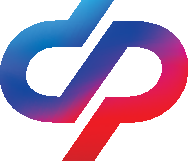 10. К заявлению о возмещении расходов прилагаются следующие документы (копии документов) :
а) отчет о произведенных расходах на финансовое обеспечение предупредительных мер в текущем календарном году;
б) копия (выписка из) локального нормативного акта о реализуемых страхователем мероприятиях по улучшению условий и охраны труда и (или) копия (выписка из) коллективного договора (соглашения по охране труда между работодателем и представительным органом работников);
в) платежные документы, подтверждающие оплату товаров (работ, услуг), и документы, подтверждающие их приобретение (выполнение).
Форма заявления – приложение к Административному регламенту

11. Для обоснования произведенных расходов на оплату предупредительных мер страхователь дополнительно представляет документы (копии документов) (в Правилах - список по мероприятиям).

14. Копии документов, прилагаемых к заявлению о возмещении расходов, должны быть заверены печатью страхователя (при наличии печати).
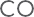 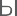 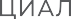 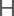 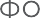 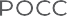 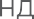 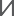 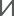 п. 12-13 Правил
Межведомственные запросы
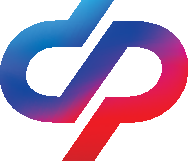 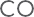 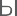 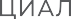 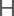 12. В рамках межведомственного взаимодействия для обоснования произведенных расходов на финансовое обеспечение предупредительных мер отделение СФР запрашивает посредством межведомственного запроса:
а) в Министерстве труда и социальной защиты Российской Федерации:
б) в Федеральной службе по надзору в сфере здравоохранения
в) в Федеральной службе по аккредитации:
г) в Министерстве промышленности и торговли Российской Федерации:

Страхователь вправе представить самостоятельно в отделение СФР документы (копии документов), сведения о которых могут быть запрошены отделением СФР в рамках межведомственного взаимодействия в соответствии с настоящим пунктом.

13. Для обоснования финансового обеспечения мероприятия, предусмотренного подпунктом "н" пункта 2 настоящих Правил, отделение СФР использует сведения об отнесении работника к категории лиц предпенсионного возраста, сведения о факте получения пенсии, а также сведения о страховом номере индивидуального лицевого счета застрахованного лица, находящиеся в распоряжении СФР.
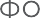 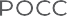 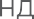 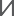 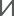 п. 15 Правил
Решение о возмещении расходов
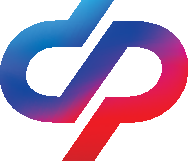 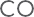 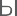 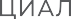 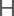 15. Решение о возмещении расходов и перечислении средств на расчетный счет страхователя или об отказе в возмещении расходов принимается отделением СФР в течение 15 рабочих дней со дня получения заявления о возмещении расходов и полного комплекта документов, указанных в пунктах 10 - 13 настоящих Правил.
В случае если оплата расходов страхователя на предупредительные меры согласно договорам на приобретение (выполнение) товаров (работ, услуг) должна быть произведена в текущем финансовом году, но позже срока подачи заявления о возмещении расходов, установленного пунктом 9 (15 ноября) настоящих Правил, решение о возмещении расходов принимается после предоставления страхователем платежных документов и документов, подтверждающих расходы, но не позднее 15 декабря текущего календарного года.
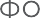 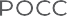 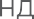 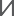 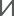 п. 16 Правил
Решение о возмещении расходов
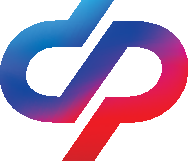 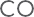 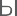 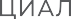 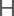 16. Решение о возмещении расходов и перечислении средств на расчетный счет страхователя или об отказе в возмещении расходов оформляется решением отделения СФР и в течение 3 рабочих дней со дня его подписания, направляется страхователю и размещается в личном кабинете страхователя на сайте СФР в информационно-телекоммуникационной сети "Интернет" (при наличии технической возможности) (в случае принятия решения об отказе в финансовом обеспечении предупредительных мер - с обоснованием причин отказа).
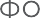 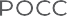 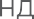 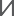 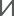 Основания для отказа возмещении расходов на ФОПМ (п.17 Правил)
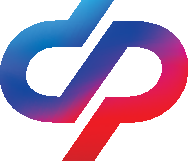 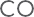 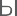 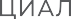 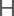 представленные страхователем документы, предусмотренные пунктами 9 - 12 настоящих Правил, содержат недостоверную информацию;
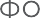 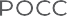 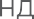 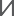 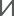 документы, предусмотренные пунктами 9 - 11 настоящих Правил, представлены страхователем не в полном объеме.
При выявлении ошибок и замечаний в ходе проведения проверки представленных документов, подтверждающих произведенные расходы, отделение СФР в течение одного рабочего дня извещает страхователя об их устранении (любым доступным способом, свидетельствующем о дате его извещения).

Страхователь вправе в течение 5 рабочих дней со дня получения извещения устранить допущенные нарушения и представить повторно документы (копии документов), исправленные с учетом выявленных ошибок и замечаний. По истечении 5 рабочих дней со дня получения страхователем извещения и непредставления им документов (копий документов) отделение СФР в течение 5 рабочих дней принимает решение об отказе в возмещении расходов предупредительных мер.
37
Контроль страховщика п.19 Правил
19. Страховщик осуществляет контроль за полнотой и целевым использованием сумм страховых взносов на финансовое обеспечение предупредительных мер страхователем (выездные и камеральные проверки)
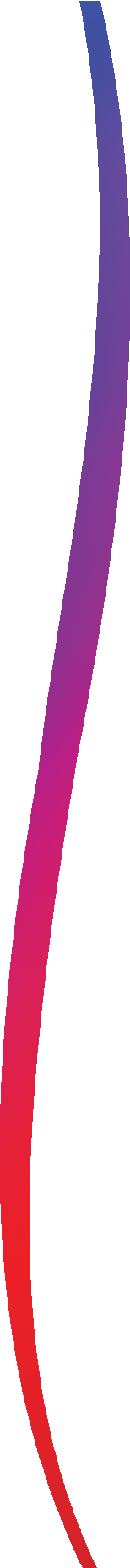 ВАЖНО !!!
Подать заявление на возмещение расходов в срок не позднее 15.11.2025
(15.12.2024 если оплата по договорам позже 15.11.2024)
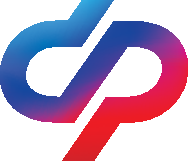 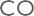 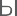 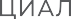 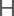 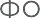 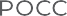 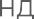 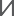 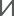 Особенности направления средств на санаторно-курортное лечение работников
д) санаторно-курортное лечение работников, занятых на работах с вредными и (или) опасными производственными факторами (исключая размещение в номерах высшей категории);н) санаторно-курортное лечение работников не ранее чем за пять лет до достижения ими возраста, дающего право на назначение страховой пенсии по старости в соответствии с пенсионным законодательством (исключая размещение в номерах высшей категории);С заявлением предоставляются следующие документы:- заключительный акт врачебной комиссии по итогам проведения обязательных периодических медицинских осмотров (обследований) работников (далее - заключительный акт);- список работников, направляемых на санаторно-курортное лечение, с указанием рекомендаций, содержащихся в заключительном акте;- копии договоров с организацией, осуществляющей санаторно-курортное лечение работников, и (или) счетов на приобретение путевок (в случае если организация, осуществляющая санаторно-курортное лечение работников, является структурным подразделением страхователя, - копию положения о данном структурном подразделении страхователя и копию локального нормативного акта страхователя об организации санаторно-курортного лечения работников) В случае привлечения сторонней организации (агента) к организации проведения санаторно-курортного лечения работников дополнительно предоставляется копия договора, заключенного страхователем с такой организацией (агентом), с указанием размера агентского вознаграждения, иной платы за посреднические услуги и (или) наценки, устанавливаемой агентом; - калькуляцию стоимости путевки - дополнительно, в случае включения в план ФОПМ  мероприятия «СКЛ предпенсионеров и пенсионеров - копию справки для получения путевки на санаторно-курортное лечение по форме  № 070/у
Особенности направления средств на санаторно-курортное лечение работников
1. Ограничение максимального возраста указанной категории работников не установлено. 
Работники, достигшие возраста, дающего право на страховую пенсию по старости, могут претендовать на оплату санаторно-курортного лечения в соответствии с Правилами. 
2. Продолжительность СКЛ
Приказ Минздрава России от 05.05.2016 N 279н (ред. от 25.09.2020) "Об утверждении Порядка организации санаторно-курортного лечения" (Зарегистрировано в Минюсте России 21.06.2016 N 42580)
п. 20. Санаторно-курортное лечение организуется и осуществляется на основе клинических рекомендаций с учетом стандартов медицинской помощи.


Основной задачей СКЛ является поддержание и укрепление здоровья работающих граждан, нуждающихся в профилактическом лечении заболеваний, связанных с факторами производственной среды, условиями труда и особенностями производства .Рекомендуем страхователям приобретать для своих работников за счет сумм страховых взносов на обязательное социальное страхование от несчастных случаев на производстве и профессиональных заболеваний в рамках финансового обеспечения предупредительных мер санаторно-курортные путевки  продолжительностью не менее 14 дней.
Особенности направления средств на санаторно-курортное лечение работников
Размещение в номерах
Постановление Правительства РФ от 18.11.2020 N 1860 «Об утверждении Положения о классификации гостиниц»
П. 6. Настоящим Положением устанавливаются следующие категории гостиничных номеров, требования к которым представлены в приложениях N 1 и 2:
номера "высшей категории" - номера категорий "сюит", "апартамент", "люкс", "джуниор сюит", "студия";
номера "первой категории" (стандарт);
номера "второй категории";
номера "третьей категории";
номера "четвертой категории";
номера "пятой категории".
	В случае , когда в коммерческих целях санаторные организации дают номерам названия, например, «полулюкс», «улучшенный» и т.п., под которыми номера фигурируют в прайс-листах и иных документах соответствие номерного фонда коммерческим наименованиям  номеров, используемым в прайс-листах и документах, закреплено локальными актами санаториев.
Особенности направления средств на санаторно-курортное лечение работников
Санатории-профилактории
	
В целях снижения временной нетрудоспособности, количества профессиональных заболеваний и поддержания и укрепления здоровья работающих, нуждающихся лечении заболеваний, связанных с факторами производственной среды, условиями труда и особенностями производства, санаторно-курортное лечение работников в санатории-профилактории возможно с предоставлением лечения и питания (без проживания) или лечения (без проживания и питания) без отрыва от производства в рамках ФОПМ
Особенности направления средств на санаторно-курортное лечение работников
Калькуляция предоставляется в обязательном порядке. Включает смету расходов на проживание, питание, лечение и иные расходы медицинской организации, которые включаются в нормативы затрат койко-дня пребывания в санаторно-курортном учреждении.

В соответствии с п. 16 приказа Минздрава России от 28.01.2021 № 29н заключительный акт должен быть подписан председателем врачебной комиссии с указанием его фамилии и инициалов и заверен печатью (при наличии) медицинской организации, проводившей медицинский осмотр, гриф «Утверждаю» не обязателен.
По пп. «д» Правил. Список работников составляется из числа работников, которым по итогам проведения обязательных периодических медицинских осмотров рекомендовано СКЛ.
	Следует проводить проверку работников, направляемых на СКЛ за счет средств СФР, со списком нуждающихся в СКЛ по результатам проведения обязательных периодических медицинских осмотров (по фамильно).
По пп. «н» Правил. Список работников предпенсионного и пенсионного возраста составляется с указанием сведений о страховом номере индивидуального лицевого счета (СНИЛС) и рекомендаций, содержащихся в справке по форме № 070/у либо в заключительном акте по результатам проведения обязательных периодических медицинских осмотров.
г) приобретение средств индивидуальной защиты
Единые типовые нормы выдачи СИЗ и смывающих средств, утвержденные приказом Министерства труда и социальной защиты Российской Федерации № 767н от 29 октября 2021 г. «Об утверждении единых типовых норм выдачи средств индивидуальной защиты и смывающих средств».

Обращаем внимание, что за счет средств СФР в рамках финансового обеспечения предупредительных мер возмещению подлежат расходы страхователя на приобретение непосредственно СИЗ. Дополнительные расходы, в том числе транспортные, возмещению не подлежат. 

Рекомендуем уточнять цены на приобретаемые СИЗ непосредственно на официальных сайтах производителей СИЗ и исключать из возмещения дополнительные расходы.
с) проведение оценки профессиональных рисков (проводимой аккредитованной организацией)
Документы:
1. копия гражданско-правового договора с организацией, проводящей оценку профессиональных рисков, с указанием количества рабочих мест, в отношении которых проводится оценка профессиональных рисков, и стоимости проведения оценки профессиональных рисков на указанном количестве рабочих месте; 
2. сведения об индивидуальных номерах рабочих мест, в отношении которых проводится оценка профессиональных рисков, с указанием идентификационного номера отчета о проведении специальной оценки условий труда, содержащего сводную ведомость результатов проведения специальной оценки условий труда (если объектом оценки рисков является рабочее место) (таблицы 1, 2).
ВАЖНО!
	В рамках межведомственного взаимодействия для обоснования необходимости финансового обеспечения предупредительных мер территориальный орган Фонда запрашивает посредством межведомственного запроса: 
1. сведения об отчете о проведении специальной оценки условий труда, содержащего сводную ведомость результатов проведения специальной оценки условий труда (таблицы 1, 2) 
2. сведения о включении организации, проводящей оценку профессиональных рисков, в реестр организаций, оказывающих услуги в области охраны труда (обучение по охране труда!)
Контактный телефоны
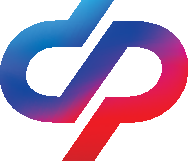 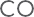 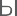 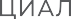 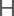 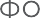 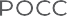 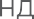 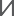 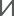 Телефон в Архангельске 
(8182) 454182 (опция 5)
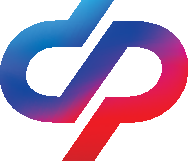 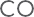 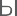 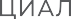 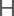 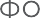 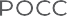 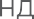 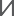 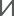 СПАСИБО ЗА ВНИМАНИЕ!
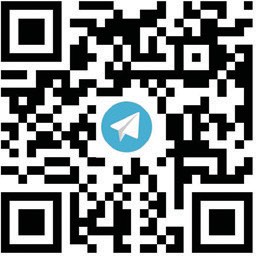 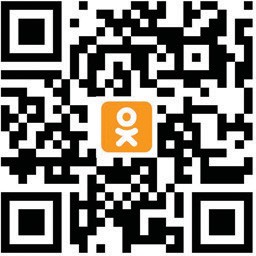 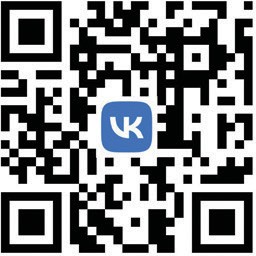 Ваш фонд
в социальных сетях